Формирование навыков читательской и математической грамотности на уроках математики через решение текстовых задач
Учитель математики
Туртаева Сауле Юрьевна
«Скажи мне – и я забуду. Покажи мне – и я запомню. Дай мне действовать самому – и я научусь»Конфуций
Математическая грамотность
Математическая грамотность – это способность индивидуума проводить математические рассуждения и формулировать, применять, интерпретировать математику для решения проблем в разнообразных контекстах реального мира

Сущность понятия «грамотности» определяется тремя признаками: 
- пониманием роли математики в реальном мире, 
- высказыванием обоснованных математических суждений, 
- использованием математики для удовлетворения потребностей человека.
Читательская грамотность,смысловое чтение
Читательская грамотность – способность человека понимать и использовать письменные тексты, размышлять  о них и заниматься чтением для того, чтобы достигать своих целей, расширять свои знания и возможности, участвовать в социальной жизни

	Смысловое чтение – вид чтения, которое нацелено на понимание читающим смыслового содержания текста. Для смыслового понимания недостаточно просто прочесть текст, необходимо дать оценку информации, откликнуться на содержание.
Направления работы с текстом на уроках математики
Основные направления: 
Работа с объяснительным текстом; 
Работа с текстом при решении текстовых задач
Формирование читательской и математической грамотности
Читательские умения
Понимание, о чем говорится в задаче; 
Нахождение и выявление в условии известные и неизвестные данные, которые представлены в различном виде; 
Уметь сформулировать прямые выводы и заключения на основе фактов, которые имеются в задаче
Решение текстовой и практико-ориентированной задачи
Велосипедист движется со средней скоростью на 10 км/ч больше, чем пешеход. На один и тот же путь велосипедисту требуется 2 ч, а пешеходу – 7 ч. Найдите средние скорости велосипедиста и пешехода.
Успеете ли вы прийти в школу без опоздания к первому уроку, если выйдете из дома в 8 часов 45 минут и будете идти с постоянной скоростью (средняя скорость пешехода найдена в предыдущей задаче, а расстояние у каждого своё)?
Моделирование проблемных ситуаций
Постановка проблемы: нужны ли знания математики водителю, и какие математические задачи приходится решать людям этой профессии?
Задача (расход топлива): 
Автомобиль проехал 60 километров по городу и 190 километров по трассе, израсходовав при этом 26,2 литра топлива. Известно, что автомобилю на каждые 100 километров пробега по городу требуется на 2 литра топлива больше, чем на каждые 100 километров пробега по трассе. Сколько литров топлива автомобиль израсходовал на трассе?
Моделирование проблемных ситуаций
Постановка проблемы: как можно применить знания математики футболистам на тренировке?
Задача (подбрасывание мяча вертикально вверх)
Если тело брошено вертикально вверх с начальной скоростью v м/с, а высота, на которой оно окажется через t с, может быть приближенно найдена по формуле h = vt – 5t2. Используя эту формулу, решите задачу: 
а) Футболист на тренировке подбрасывает ногой мяч вертикально вверх. Если он подбросил мяч, сообщив ему начальную скорость 15 м/с, то через сколько секунд мяч окажется в 10 м над землёй? 
б) Футболист, подбрасывая мяч ногой, сообщил ему начальную скорость 20 м/с. Взлетит ли мяч выше берёзы, высота которой 15 м? Взлетит ли он выше дома, высота которого 22 м?
Моделирование проблемных ситуаций
Моделирование проблемных ситуаций
Моделирование проблемных ситуаций
Решение задач с помощью уравнений
Задача 1.
Получив премию, сотрудник фирмы решил положить ее на счет в банке. Он может открыть счёт с годовым доходом 8%. Если бы банк выплачивал 11%  годовых, то для получения такого же дохода потребовалось бы на 900 рублей меньше. Определите, сколько рублей составила премия.
Решение задач с помощью уравнений
Решение задач с помощью уравнений
Задача 2.
	Инвестиционный фонд вложил деньги в два предприятия, приносящие годовой доход в 12% и 15%. В первое он внес на 300 тысяч рублей больше, чем во второе, и получил в нем за год на 6 тысяч рублей больше. Сколько рублей внес инвестиционный фонд в каждое из этих предприятий?
Решение задач с помощьюсистем уравнений
Задача 3.
	Клиент банка внес 12000 рублей на два разных вклада. По одному из них банк выплачивает 8% в год, по другому – 10% в год. Через год внесенная сумма увеличилась на 1080 рублей. Сколько рублей внес клиент на каждый из вкладов?
Задание жизненной ситуации
«Семейное путешествие»
Семья Асановых в четверг вылетела из города Ош в город Бишкек на самолете компании «TEZ JET».  В семье – папа, мама, сын – ученик 4 класса Самат, дочь Алия - 6 месяцев, и бабушка.
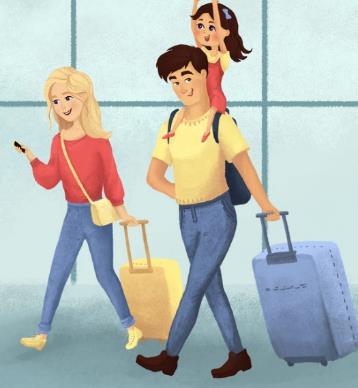 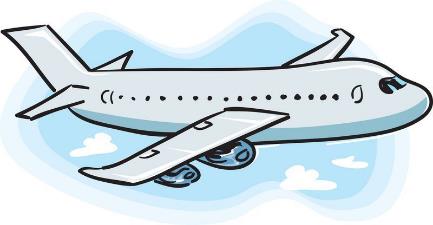 Вопрос 1 
           Сколько денег семья Асановых потратит на билеты в город Бишкек, если цена билета 2650 сомов, бабушка на пенсии и ей полагается скидка на 20%, у  Алии пока бесплатный билет без места, так как она будет сидеть вместе с мамой,  у Самата билет со скидкой 30%, так ка он летит детским билетом?
Ответ (развернутый с полным описание решения):
2650∙2 = 5300 (сомов) билеты отца и матери
2650 ∙0,8 = 2120(сомов) – билет для бабушки
2650 ∙0,7 = 1855(сомов) – билет для Самата
5300 + 2120 + 1855 =  9275(сомов) – на все билеты
Ответ: 9275 сомов
Характеристика вопроса 1
Вопрос 2 
              Возвращаясь обратно семья Асановых купила билеты на авиаперелет у другой компании. Все кроме Алии и Самата прилетели в город Ош по полноценному билету, стоимость которого была равна 3150 сомов, Самат же прилетел детским авиабилетом за 2250 сомов, а Алия получила свой билет без места. На сколько дороже обошлась поездка обратно из города Бишкек в город Ош?
Ответ (развернутый с полным описанием решения)

3150∙3 = 9450 (омов) – три взрослых билета
9450 + 2250 = 11700 (сомов) – все билеты
11700 – 9275 = 2425 (сомов) – дороже на обратный путь


Ответ: дороже на 2452 сомов
Характеристика вопроса 2
Вопрос 3
       Хватило ли семье Асановых суммы 20 тысяч сомов, запланированная для совершения авиаперелетов Ош- Бишкек и обратно Бишкек – Ош?
Ответ (развернутый с полным описание решения):

9275 + 11700 = 20975 (сомов) потраченная сумма
20975 < 20000, значит не хватит запланированной суммы

Ответ: не хватит
Характеристика вопроса 3